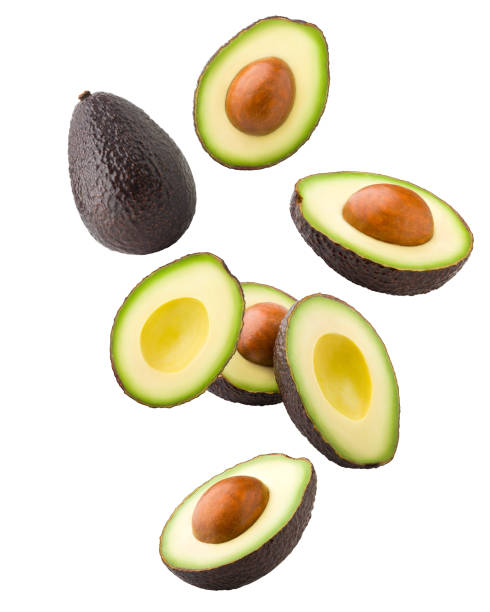 BASLP UG1-A-ClPs
73904
		 Clinical Psychology